COMPSCI 732 / SOFTENG 750
Course introduction
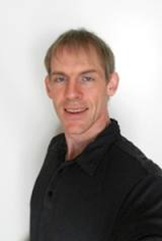 About Us – Gerald Weber
Department of Computer Science
Senior Lecturer in Software Engineering since 2003
Research interests:
Software construction
Resource-aware computing
Databases
Human-Computer Interaction
Contact details:
Ph: ext 88114, Email: gerald@cs.auckland.ac.nz
Room: 303-527
Open door policy
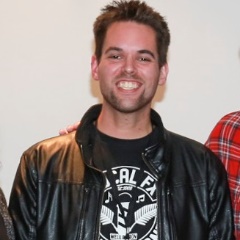 About Us – Andrew Meads
Department of Computer Science
PTF in Computer Science / Software Engineering
Research interests:
Mobile & Web Computing
Computing in Healthcare & Psychology
Contact details:
Ph: ext XXXXX, Email: andrew.meads@auckland.ac.nz
Room: 303-520
Open door policy (but please email first )
Class Representative
Who would like to be class rep? This person should:
Be approachable
Collect feedback and relay it to lecturers
Tutor – Behzad Farokhi
Email: bfar713@auckland.ac.nz
Learning Outcomes
After successful completion of the course, you will be able to:
Apply advanced source code management techniques to understand and manage change in projects.
Apply advanced techniques to make collaboration work smoothly on a technical and design level.
Apply advanced static analysis techniques and type concepts to improve software design.
Describe the challenges involved with developing cross-platform applications, identify solutions to those challenges, and compare & contrast those solutions.
Develop complex cross-platform applications using their choice of language and tool suite.
Understand the importance of application testing across a wide range of heterogeneous devices.
Use appropriate tools to ease the process of multi-device testing.
(Gerald’s part)
(Andrew’s part)
Expectations in this Course
We expect that you put into this course ¼ of a full-time workload (~ 10h / week) - not more, not less.
This is a postgraduate course – the expectations are different than in an undergraduate course.
You have to show independent thinking and drive the project forward within the given topic framework.
You should read & analyze a lot of related work.
Hone your writing skills: spelling/grammar/style
Use the university resources to improve your skills: student learning center and other resources.
Assessment
The Project
A research & development project allowing you to explore one or more of the course topics in-depth
Primarily code-centric
This is a team project – teams of two.
SE students, try not to choose your P4P partner!
Deliverables:
Proposal, Implementation, Peer review, Report, Presentation
Details and project topics are available on Canvas:
SOFTENG 750 link
COMPSCI 732 link
Assignments
One assignment for each lecturer’s material
Worth 5% each
Coding-based
Gives you experience with each lecturer’s content (even if you don’t choose a project from that lecturer)
Plagiarism
The university takes a very serious stance on plagiarism – it will not be tolerated and will lead to harsh penalties and possible disciplinary action!
Always use quotation marks and cite the source when copying text
Same with copying images: cite the source
When copying code:
Check license, is it legal?
Cite source in report (and possibly source code)
When in doubt, ask your lecturer 
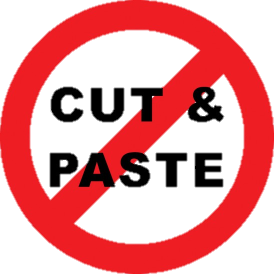 Canvas
All course resources will be available on Canvas, organized in modules
Separate Canvas pages for SE750 and CS732
SOFTENG 750 page
COMPSCI 732 page